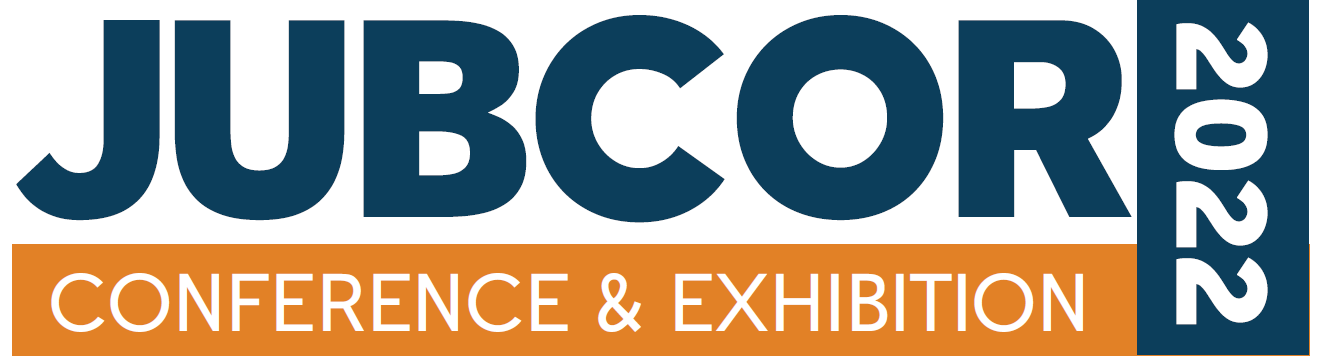 Tank Floor Integrity Assurance Using VpCI
Highlight the significance of soil-side corrosion and most common challenges contributing to soil-side corrosion in the GCC & Middle East.
Briefly introduce Vapor Phase Corrosion Inhibitors working mechanism and typical application methodologies.
Latest progress and updates with international standards related to this technology.
Share some of the long-term performance assessment case studies related to this technology and introduce some examples of cost benefit analysis.
Tank Floor Integrity Assurance Using Vapor Phase Corrosion Inhibitors
February 28, 2022
[Speaker Notes: Good morning Everyone. I am excited today to take you through part two of Mastering CorroLogic AST training series]
Outline
Soil-side corrosion
Vapor phase corrosion inhibitors
International standards
Long term performance
Cost-benefit analysis example
Soil-side Corrosion On Storage tanks
A main cause of storage tank failure.
Leads to metal loss and perforations in the tank floor
Imposes a major challenge and risks.

Soil-side corrosion rate greater than 40 mpy (equal 1 mm/yr )
[Speaker Notes: Before we start to learn about CorroLogic AST solution, it is important to recognize the significance of the problem that we are trying to solve. 

Soil-side corrosion is a principal cause of storage tank failure as it leads to plate thickness loss, holes in the tank floor and eventually leaks which impose a major environmental risks operational challenges to tank owners and operators who aim to find and an effective control method for this type of corrosion during the complete life cycle of the tank.]
Soil-side Corrosion On Storage tanks
Tanks taken out of service before their 1st scheduled inspection due to leaks
Tanks rejected before end of their design life
High cost of repair because of Corrosion for ASTs
Requires effective control during the complete life cycle of the tank.
[Speaker Notes: Before we start to learn about CorroLogic AST solution, it is important to recognize the significance of the problem that we are trying to solve. 

Soil-side corrosion is a principal cause of storage tank failure as it leads to plate thickness loss, holes in the tank floor and eventually leaks which impose a major environmental risks operational challenges to tank owners and operators who aim to find and an effective control method for this type of corrosion during the complete life cycle of the tank.]
Soil-side Corrosion On Storage tanksCommon Challenges
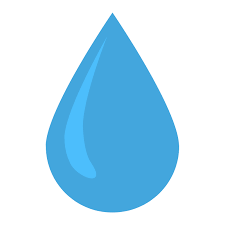 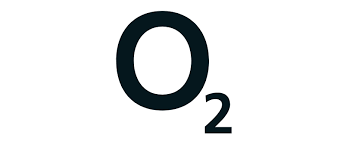 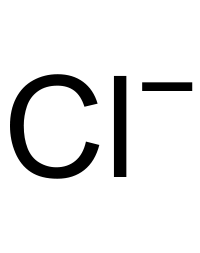 Gap
Ring Wall Interface
Overlap Crevice
X
Void created by
‘Oil Canning’ Effect
Void created by
Soil Settlement
Very Dry
Sand
Bitumen
Layer
X
X
X
X
X
ICP
ICP
ICP
ICP
ICP
ICP
6
Vapor Phase Corrosion Inhibitor Technology
Application Methodologies Through Tank Floor
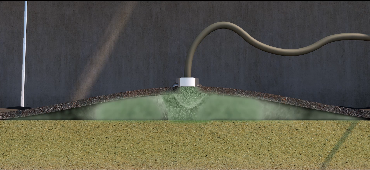 Fogging VPCI Powder
Injection holes
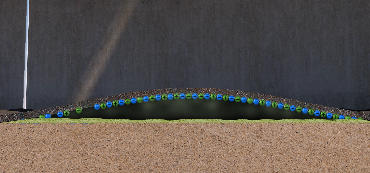 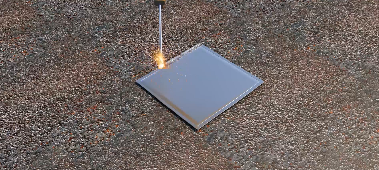 Patch welding
Protective layer Formation
Application Methodologies Through Ring Wall
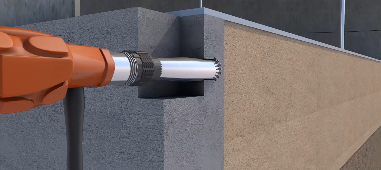 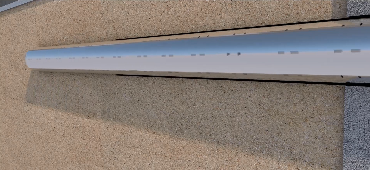 Perforated PVC pip
Core Drilling
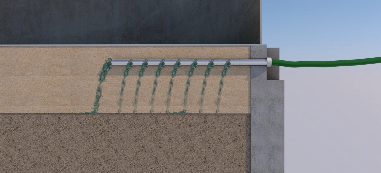 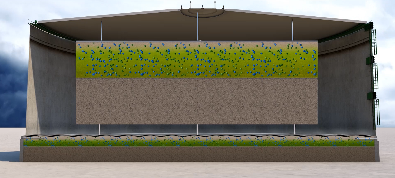 Protective layer Formation
Injection of VpCI Slurry
Application Methodologies Integrated Dispensing System (New tanks)
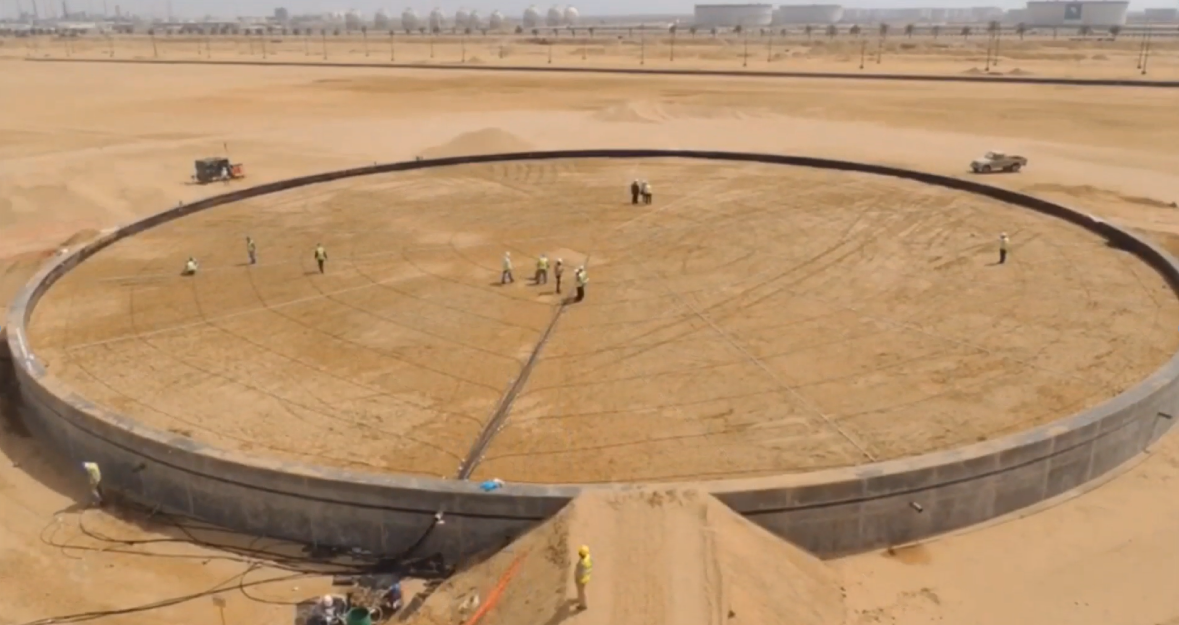 Industry Standards
2018
2003
2013
2021
2021
Vapor Phase Corrosion Inhibitors are used for:
Switch from time-based inspection to RBI 
Defer scheduled out of service inspection, safely, when needed
Extend next inspection interval
Prepare cost effective repair plan and minimize future maintenance 
Increase service life
Reduce storage tank OPEX by 30%
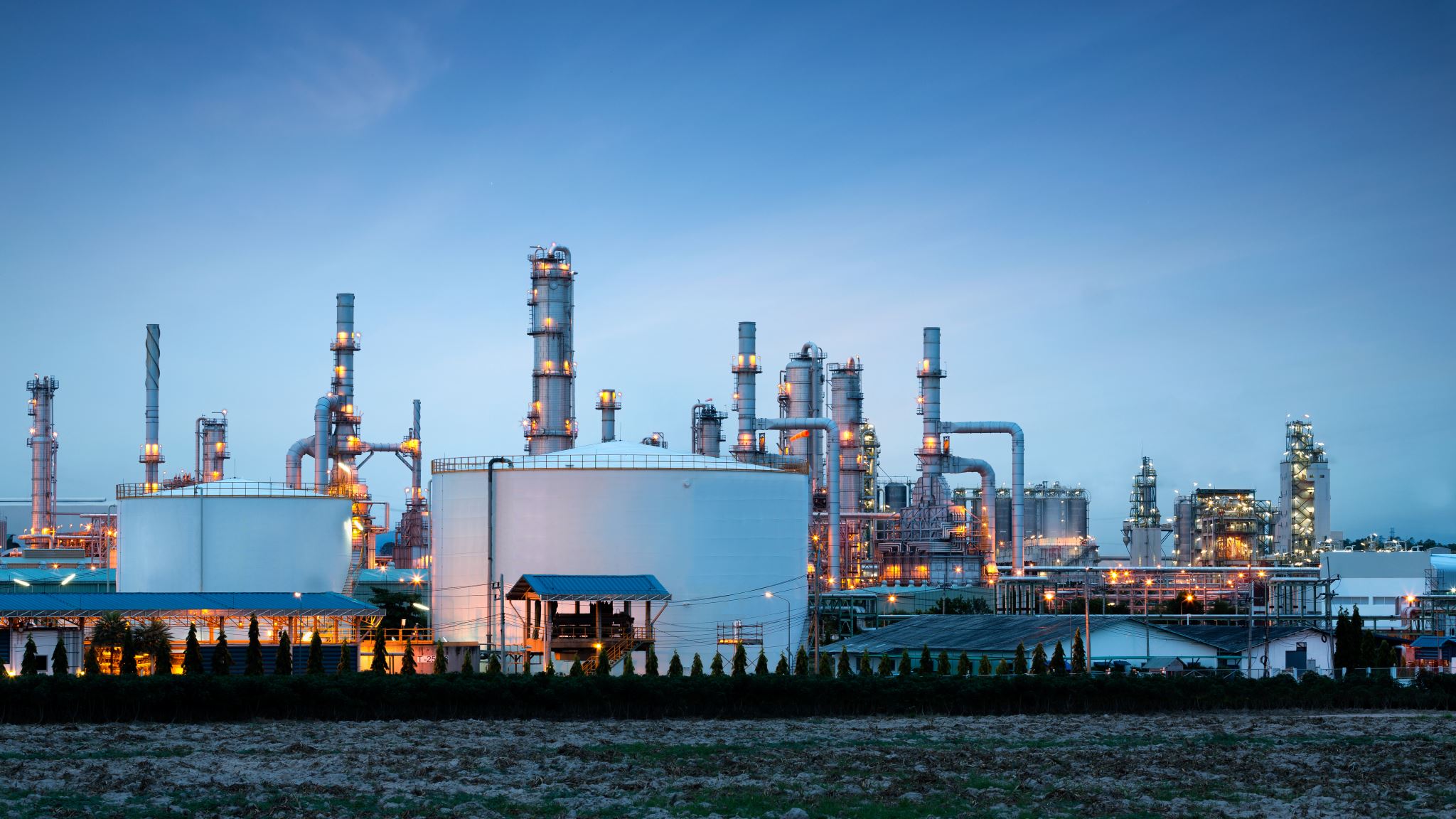 Four-Year Study for Distillate Tank
Client: A terminal in GCC 
Tank size: 38 m diameter 
Tank service: distillate products 
Tank Construction Date: 2010
Tank foundation: HDPE liner, sand, no ICCP
First T&I : 2016
Second T&I: 2020
13
Tank Floor Condition in 2016
Soil-side corrosion up to 1.17 mm/yr
Several plates with through holes 
More than 80 plates have less than 6 mm thickness
14
Repair plan 2016
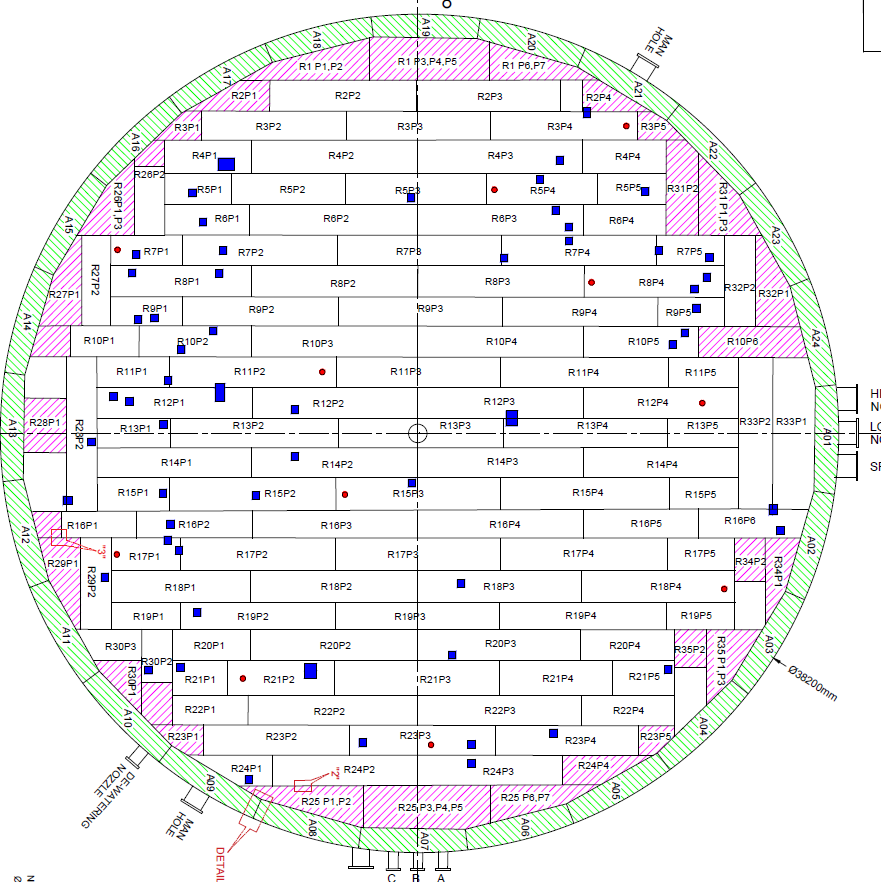 Patch Repair
Injection of CorroLogic Powder through tank floor

Note:
Average corrosion rate is 0.24 mm/yr
Next inspection interval is 8.8 years, without considering the effect of CorroLogic AST solution
15
Tank Floor Condition in 2020
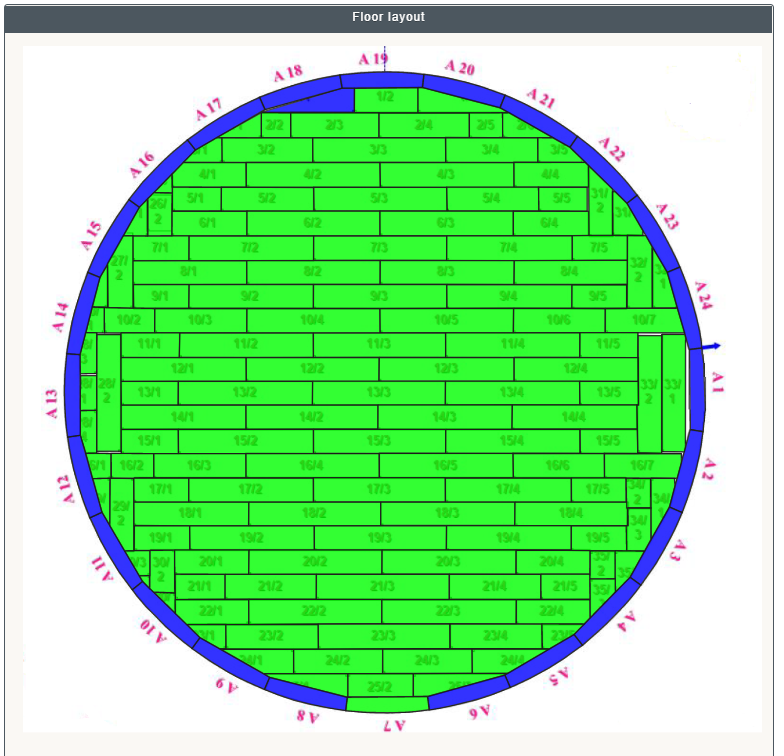 Soil-side corrosion was reduced from 0.24 mm/yr to 0.034 per year, 86% reduction 
No repair was required
Tanks was boxed up quickly and next inspection interval  were extended to more than 10 years
16
Comparison Of  VCI And CP Performance Using Floor Scan Data From Several 10-year AST Floors
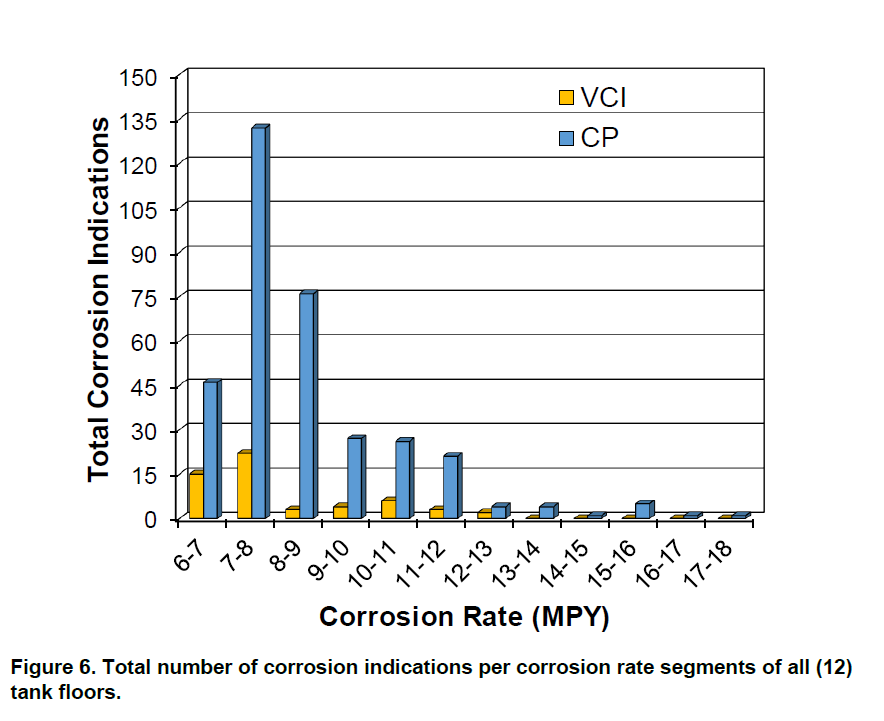 NACE Paper No. C2020-15056.
12 tanks at 3 different stations had new floors between the year 2006 and 2011.
5 tanks had the new floor on top on the existing one separated with new sand (double bottom tank) and protected with CorroLogic Powder
7 tanks had their floor replaced with a new one and new sand with HDPE liner (single bottom tank)
17
Final Highlights
Reduces tank OPEX by 30%
Synergistic with cathodic protection
Can be monitored using electrical resistance Probes 
Proven long term performance based on tank floor scan data
18
Q&A
Abdullatif Balwi
abalwi@cortec-me.com
Mob: +966503088829
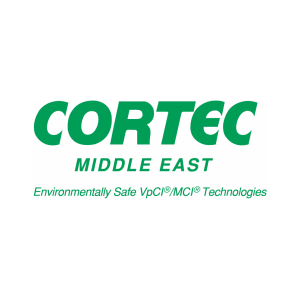 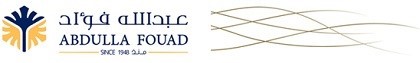 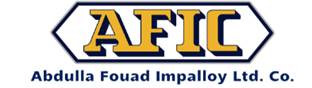 19
Thank You
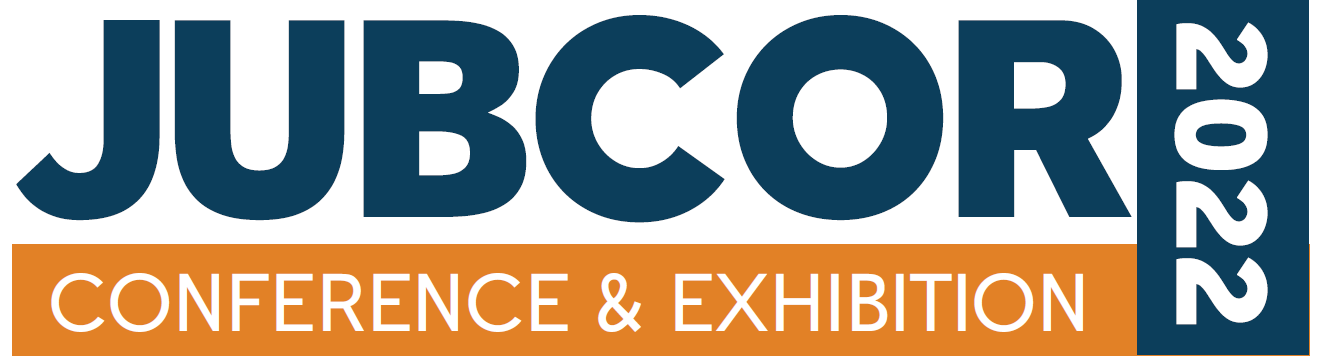